Proactive Management of Federation using ELK
Yasvanth Babu
HEAnet
ELK – Elasticsearch, Logstash, Kibana
About me…
System administrator at  HEAnet 
Team - Edugate

Interest...
Explore new things.
June 11, 2018
2
Agenda
Aim, Problem statement.
Edugate and Elasticsearch.
Outcomes.
Demo.
Q&A.
June 11, 2018
3
Aim
To Generate yearly stats on Edugate Usage.
Increasing or decreasing.
To find popular services in Edugate and who makes better use of Edugate.
June 11, 2018
4
Legacy system
Open-source.
Build at Cardiff University.
Used mainly to parse authentication events.
IDP, OpenAthens and Ezproxy.
HEAnet used raptor to generate IDP audit statistic.
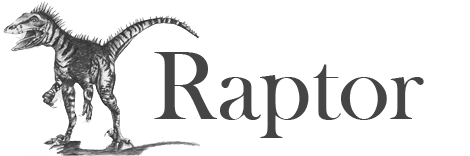 June 11, 2018
5
Raptor Architecture.
June 11, 2018
6
Stats
June 11, 2018
7
Problem
Raptor code was not actively  maintained.
New code base will be released soon.
rrdtool graphs not interactive.
Lack in self-service and real-time auditing.
Very slow performance.
June 11, 2018
8
Edugate And Elasticsearch
A graph/stats system built on top of Elastic Stack.
Elasticsearch.
Distributed Search engine.
All data’s are indexed.
Logstash.
Pipeline processing.
Kibana
UI, Visualize your data.
Charts, Maps, Time-series
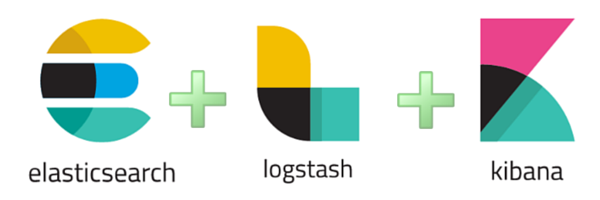 June 11, 2018
9
New stats system
June 11, 2018
10
June 11, 2018
11
Achieved...
To Generate yearly stats on Edugate Usage.
To find popular services in Edugate and who makes better use of Edugate.
June 11, 2018
12
Addressed the problems that aren't noticed for months
June 11, 2018
13
Additional outcomes...
Edugate Access Audits:
No attributes released.
Important journals.
Ligo, Clarin, Niche-resources.
Suspicious Logins.
Compromised Accounts.
Misconfigured SP.
Sharing of credentials.
Service Activity.
Login predictions.
Real-time alerts.
June 11, 2018
14
What data?
52.51.67.68    ------------------------------------------------------------------------------------------------------------------>>> IP address
Idp1.heanet.ie  ---------------------------------------------------------------------------------------------------------------->>> Host 
20180607T232814Z  --------------------------------------------------------------------------------------------------------->>> Timestamp
urn:oasis:names:tc:SAML:2.0:bindings:HTTP-Redirect -------------------------------------------------------------->>>  Request Binding 
_85b888a75ac583060cf1489768d20a15   ----------------------------------------------------------------------------->>> Request ID
https://edugate.heanet.ie/shibboleth     ------------------------------------------------------------------------------->>> Relying Party ID
http://shibboleth.net/ns/profiles/saml2/sso/browser   ------------------------------------------------------------>>> Message Profile ID
https://idp.heanet.ie/idp/shibboleth ----------------------------------------------------------------------------------->>> Asserting Party ID
urn:oasis:names:tc:SAML:2.0:bindings:HTTP-POST ----------------------------------------------------------------->>> Response Binding
_8c804d811a89b8fbfb79b462bf65f76e    ----------------------------------------------------------------------------->>> Response ID
Joe.bloggs  -------------------------------------------------------------------------------------------------------------------->>> User Name
urn:oasis:names:tc:SAML:2.0:ac:classes:PasswordProtectedTransport ---------------------------------------->>> AuthMethod
eduPersonPrincipalName,email  ---------------------------------------------------------------------------------------->>> Released Attributes
AAdzyuWqsRuNM5ySZ2I724XTrL2/MzmvJU= ------------------------------------------------------------------------>>> Name Identifier
_79ff78ddfba9a21d38401c06e19e163f  ------------------------------------------------------------------------------->>> Assertion ID
June 11, 2018
15
Self-service
Kibana lacks in Multi-tenant.
Security
Anonymize usernames.
Shard access.
June 11, 2018
16
Searchguard
Security Add-on for ELK Stack.
Encryption.
Authentication.
LDAP/AD, Kerberos, Host-Based, JWT and SAML .
Multi-tenancy.
Based on user roles.
Centralized User ACL Index.
Licensing.
Community, Academic and Enterprise
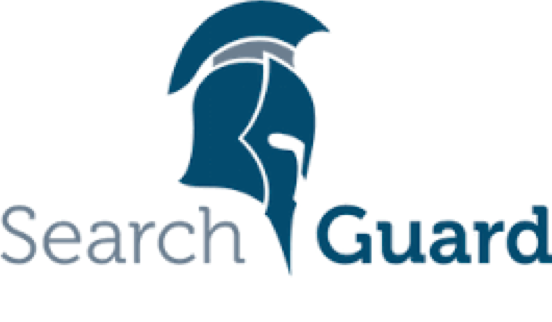 June 11, 2018
17
Future work
Learning analytics.
IDP, Eduroam and VLE ( moodle).
Automation.
Resource registry.
Can Integrate with:
Netflow, Application data, Web-filter data.
Machine learning.
June 11, 2018
18
Summary...
Multi-tenant Stats system.
Real-Time Auditing and Analyzing.
Alerting System.
June 11, 2018
19
Demo...
June 11, 2018
20
Questions ?
June 11, 2018
21
June 11, 2018
22
June 11, 2018
23